Histology of the cerebral Cortex
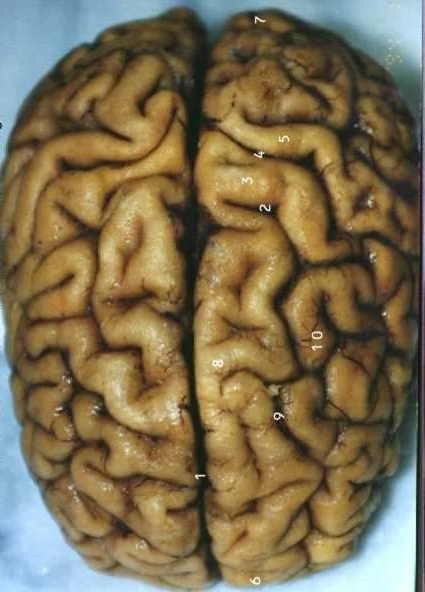 Cerebrum
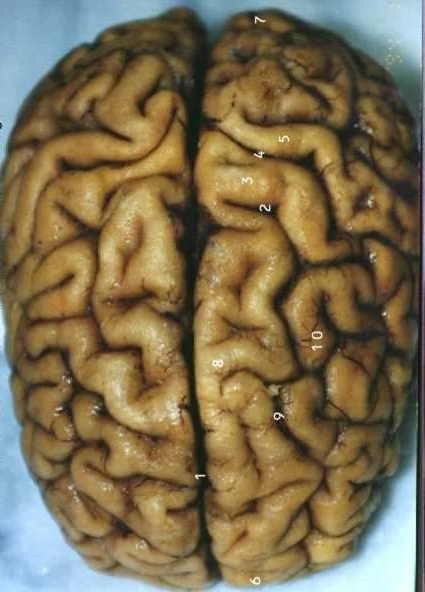 The largest portion of the brain.
The surface is marked by Gyri separated by Sulci
2 hemispheres connected by the corpus callosum.
TThe cerebral hemispheres consist of :
 Outer grey matter 
overlying the central medullary mass of 
 Central white matter.
white matter contains : 
collection of nerve cells called the basal ganglia.
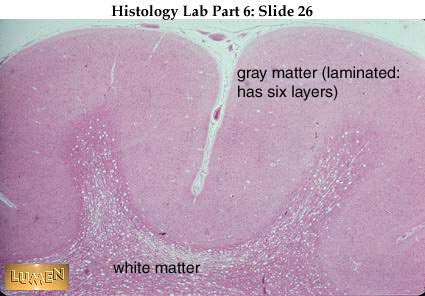 grey matter 
(cortex) 
in the fresh state is grey. 
It is composed of:
 nerve cell bodies.
 Unmyelinated NF 
 neuroglia 
 A rich capillary bed
white matter
(medulla)
in the fresh state is white. 
It is composed of:
 Myelinated NF 
 neuroglia 
 Few blood capillaries.
Histological section of cerebral cortex contain:
1-cell bodies of neurons ► ► laminae
2- supporting neuroglia.
3- capillaries.    
4- The neuropil
The neuropil

 H&E: structureless substance
 EM:  network of : 
1. Nerve cell processes.
2.Cell bodies and processes of astrocytes.                             
3. Intercellular spaces containing tissue  fluid
 ► ► sensitive to changes in O2 & sugar.
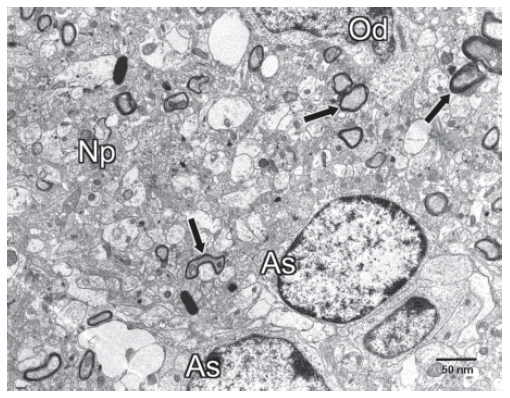 Types of neurons in the cerebral cortex
2 main types arranged in layers called (laminae)
1. Pyramidal cells:
2. Stellate cells:
 Horizontal cells of Cajal
 Fusiform cells
 Granule cells
 Cells of Martinotti
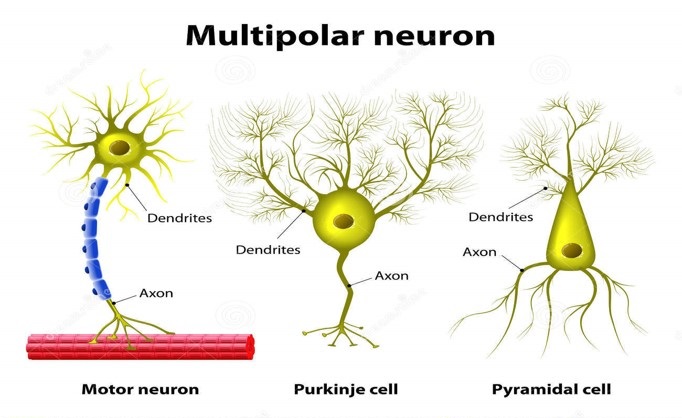 6 Layers of the cerebral cortex in the motor area
From outside ------inside 
1- Molecular layer (plexiform)
▲Fibers: parallel to surface.
= dendrites of pyramidal
+ axons of granule & Martinotti cells.
▼Cell bodies: 
horizontal cells of Cajal
 + Neuroglia 
 2- External granular layer
Cell bodies: ▲ ▲ granule cells
3- External pyramidal cell layer Cell bodies: small & med-sized pyramidal
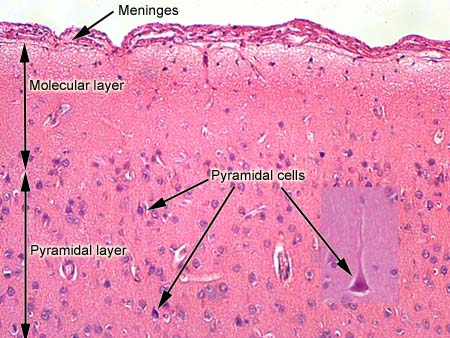 4- Internal granular layer
Cell bodies: ▲ ▲ granule cells
5- Internal pyramidal 
cell layer
med.- sized & Large pyramidal cells
= Betz cells
6- The polymorphic layer multiform
The deepest & broadest
Contain  cells of Martinotti
Cyto-architecture of some cerebral areas
The cerebral cortex shows the same general structure (laminar pattern) with certain modifications in some cortical areas to perform different functions.
A Brodmann area is a region of the cerebral cortex , defined by its cytoarchitecture 
1. The sensory area It is of granular type. The granular layers are well developed, whereas, the pyramidal layers are ill-defined due to the small size and few number of their pyramidal cells.
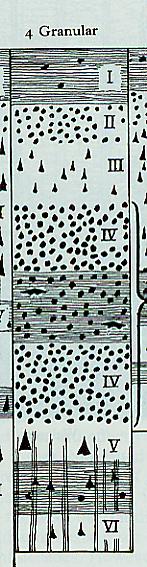 2. The motor area . It is of the agranular cytological type. It has few scattered granule cells, while the pyramidal cell layers are well developed. Betz cells are found in the inner pyramidal layer.
Histology of the cerebellum
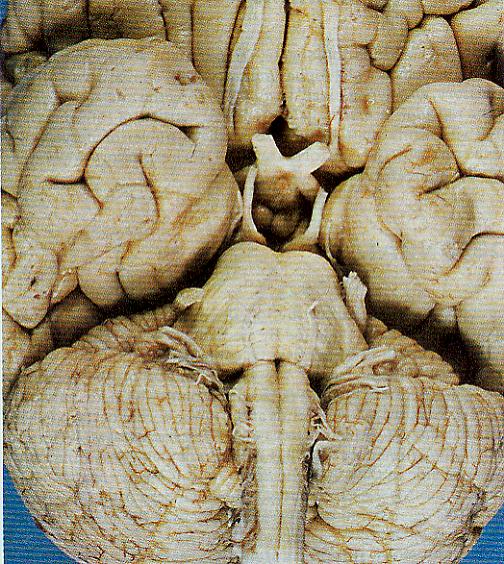 Cerebellum
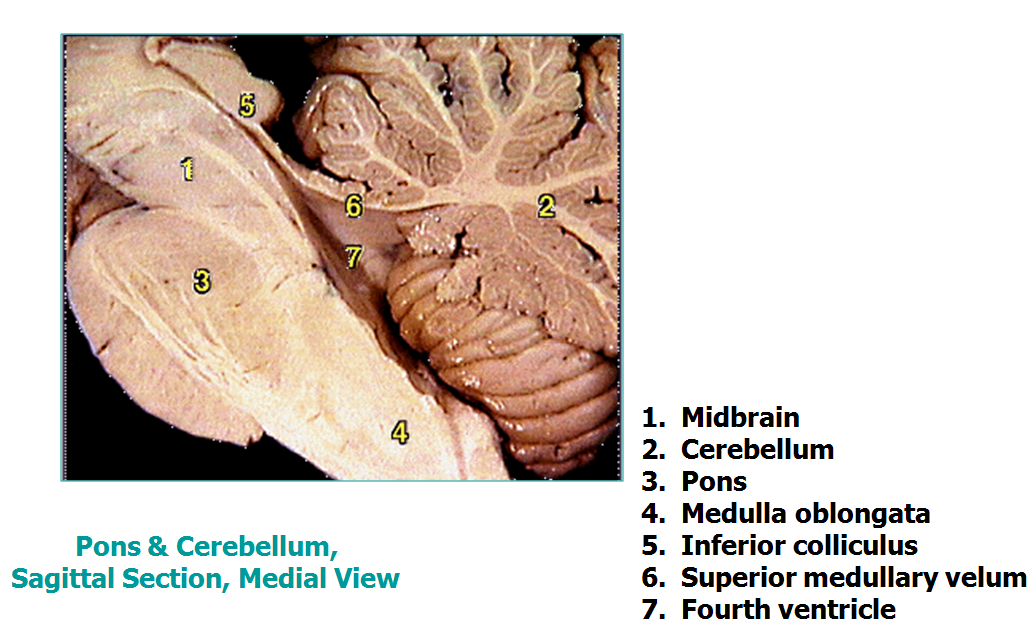 2nd largest region of the brain.10% of the brain by volume, but it contains 50% of its neurons.
Lies in the posterior cranial fossa covered by tentorial membrane.
separated from the brain stem by 4th ventricle.
2 hemispheres separated by the vermis. 
Its surface is marked (laminated appearance).
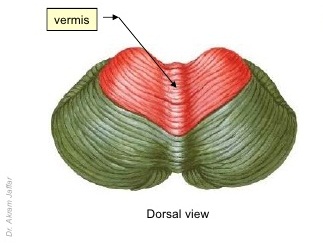 Cerebellar cortex
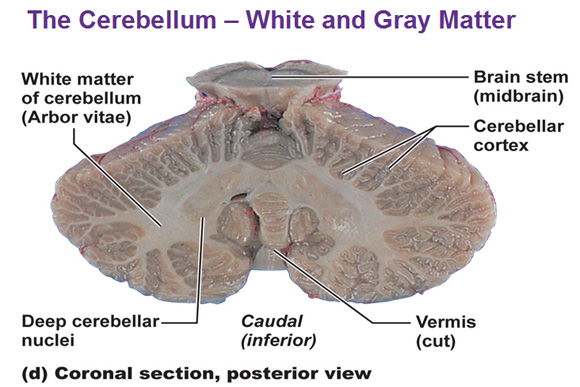 form Folia, a branching array that in a sectional view resembles a tree
External grey matter + core of white matter contain deep  cerebellar nuclei
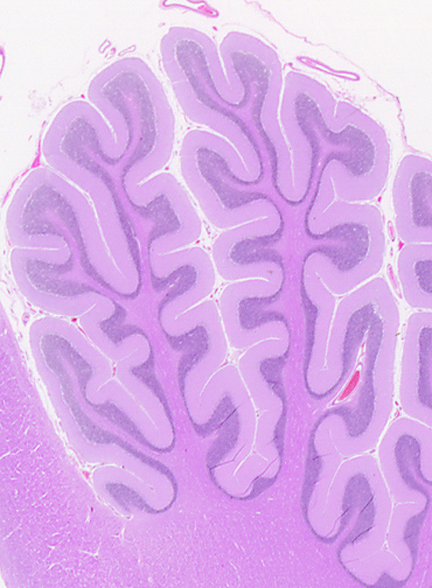 Layers of the cerebellar cortex
1-Molecular layer:2- Purkinje cell layer.3- Granular layer.
1-Molecular layer: ▲▲Fibers:-- dendrites of Purkinje cells + Golgi cells.- climbing fibers= 
( from inferior olive to Purkinje cells) - axons of granular cells.▼▼Cells:-- basket cells 
- neuroglia.
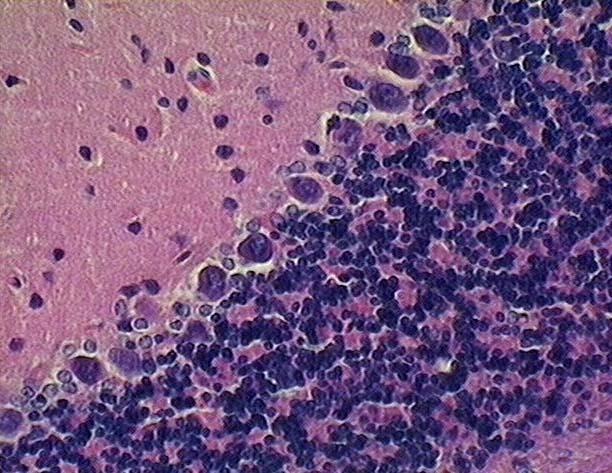 2- Purkinje cell layer:
huge pyriform, in single layer whose extensive dendritic arborization Axons.......to deep cerebellar nuclei.
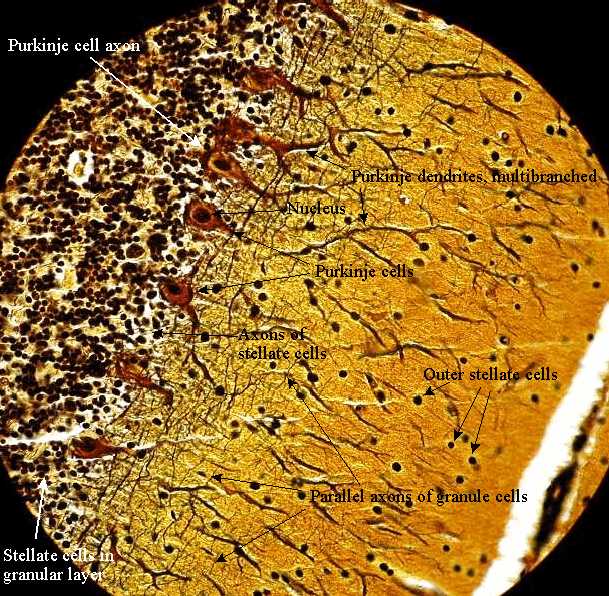 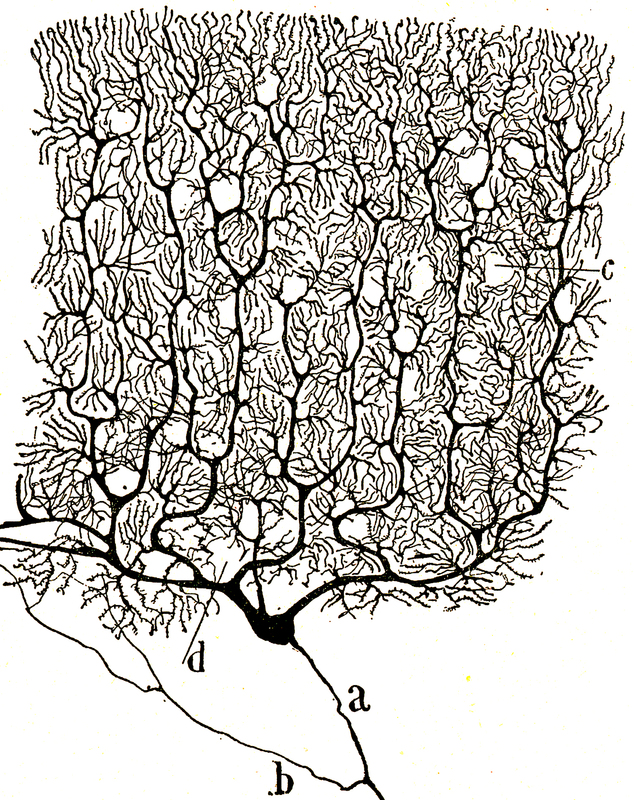 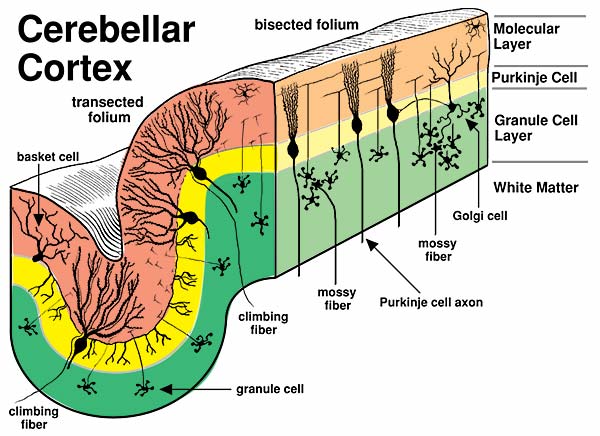 3- granular layer:
Densely packed small stellate granule cells:
receive mossy fibers.
Axons  to  molecular layer.
Golgi cells:  
extensive branching dendrites in different planes...
receive recurrent collateral fibers.
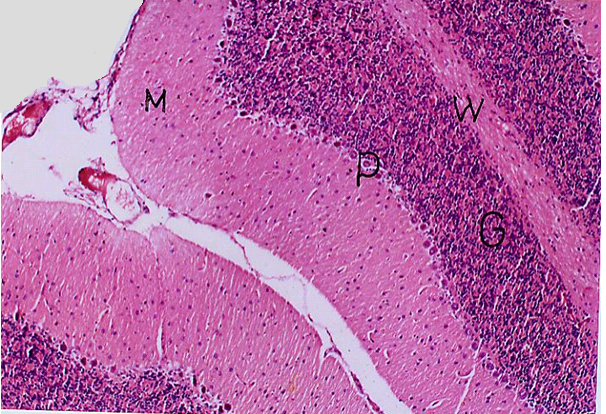 G
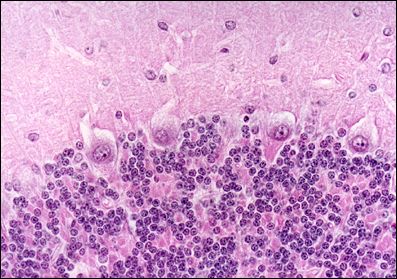 P
The cerebellar glomeruli:
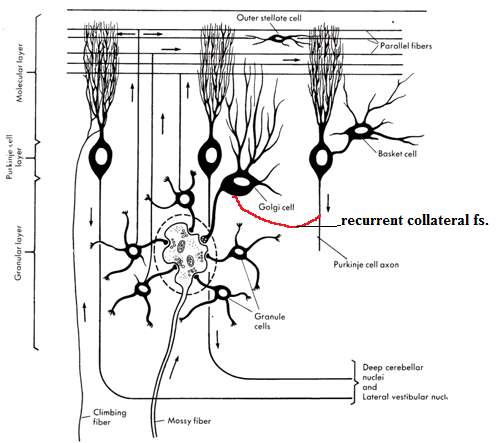 These are the complex synaptic regions between: 
 mossy fibers 
(Rosettes endings)+
 dendrites of granule cells 
 axons of Golgi cells. 
 enclosed in neuroglial capsule.
characterize the granular layer.
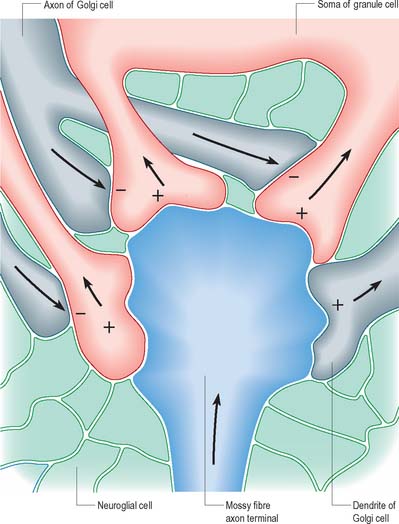 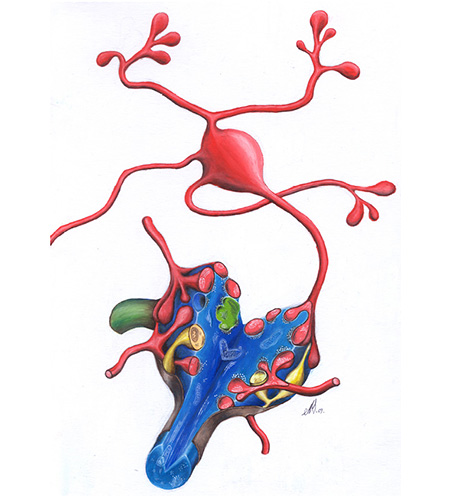 The fiber architecture of the cerebellar cortex:
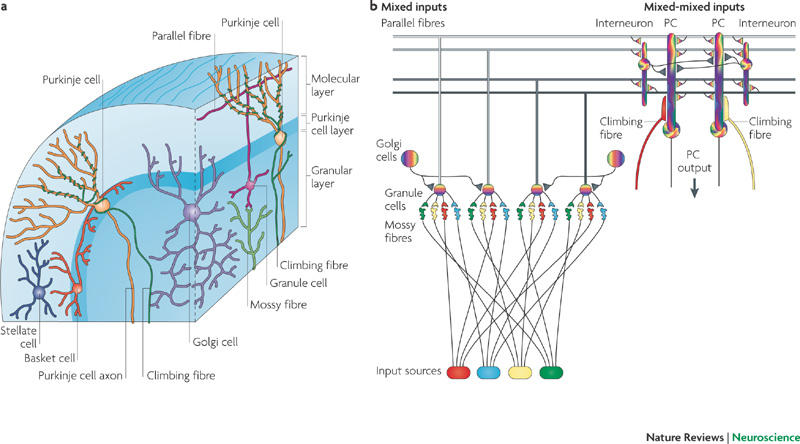 It includes:
 Afferent fibers are the fiber inputs to the cerebellar cortex, these are: 
 Mossy fibers which constitute the majority of afferent fibers to the cerebellar cortex. They end on the granule cells.
 Climbing fibers which are the olivo- cerebellar fibers that end on the dendrites of Purkinje cells.
 Recurrent collaterals arise from axons of Purkinje cells and end on dendrites of Golgi cells.
 Efferent fibers are the axons of Purkinje cells that end on the deep cerebellar nuclei.
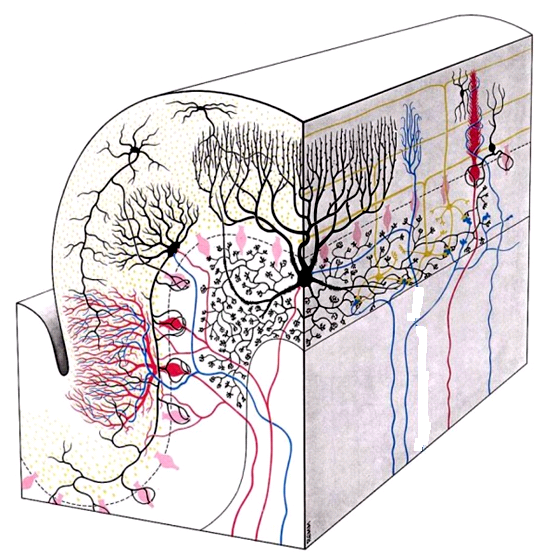 RC
C
M
E
The Brain Barriers
The neural tissue of the brain and spinal cord are protected by several barriers which preserve the homeostasis (internal environment) of the CNS.  These are:
1- Blood- CSF barrier: It keeps the chemical stability of the CSF different from that of the blood plasma. This barrier is situated at the tight junctions between the ependymal cells of the choroid plexus.
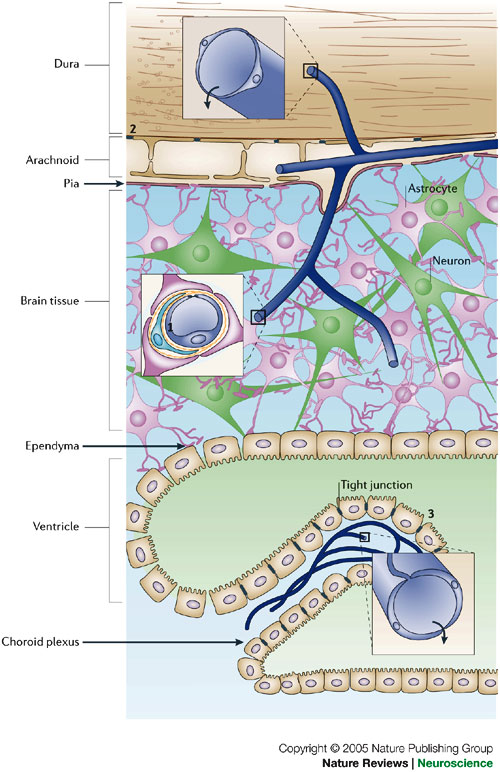 2- Brain- CSF barrier:
 It separates the CSF from the surrounding brain tissue. 
It is formed of:
The ependymal cells lining the brain ventricles and the central canal of the spinal cord.
3- Blood- brain barrier: It is a highly selective barrier that prevents the passage of harmful materials e.g. toxins, foreign proteins and some drugs. In addition, it allows the exchange of gases (O2, CO2) and many simple solutions (glucose) essential for nutrition of neurons.
The blood- brain barrier is established by :
I- The specific microscopic structure of CNS capillaries which is formed of:
The non-fenestrated capillaries of the CNS with tight (occluding) junctions between the lining endothelial cells.
The CNS capillaries are invested by continuous basal lamina.
Neuroglial processes (end feet of astrocytes) that completely surround the blood capillaries.
II- The physiological transport system: that controls the endothelial permeability of blood- born substances. The trans- endothelial transport of CNS capillaries is completely restricted to receptor- mediated transport with very few pinocytotic vesicles.